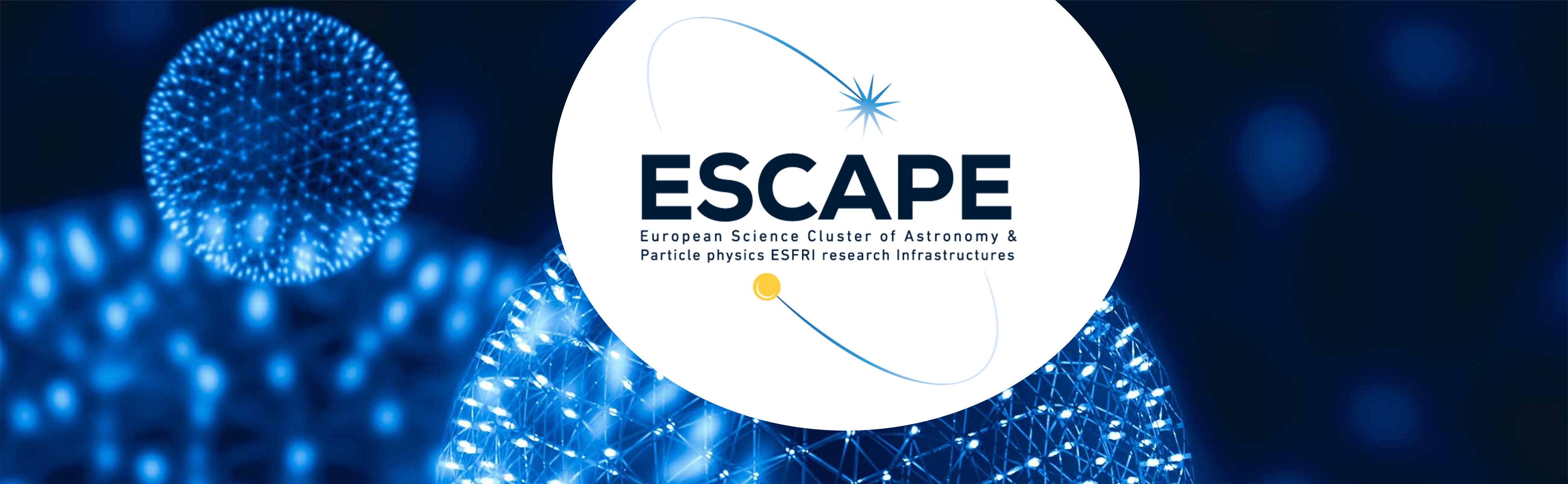 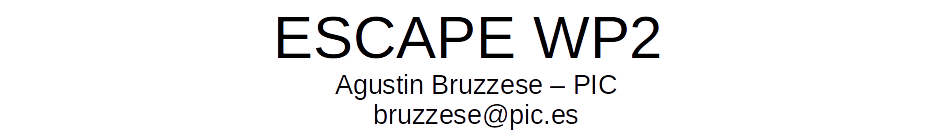 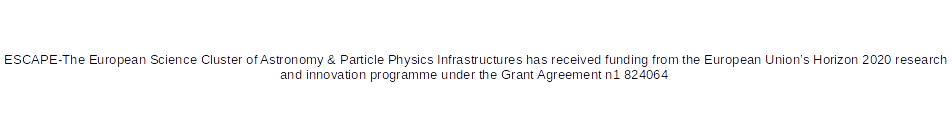 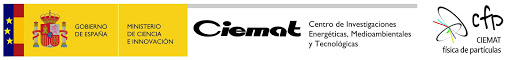 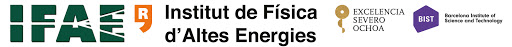 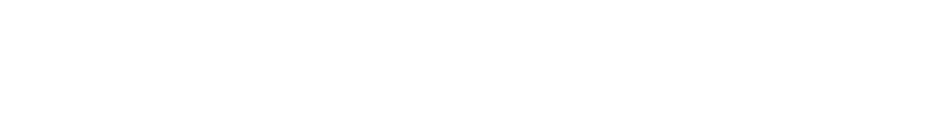 Background : 
PIC is a data center of excellence for scientific-data processing supporting scientific groups working in projects which require strong computing resources for the analysis of massive sets of distributed data.

Currently, PIC  generates a large quantity of data. 
	- Order of PetaBytes per year, that is distributed in real time scientific centers.
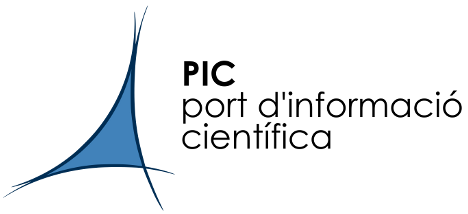 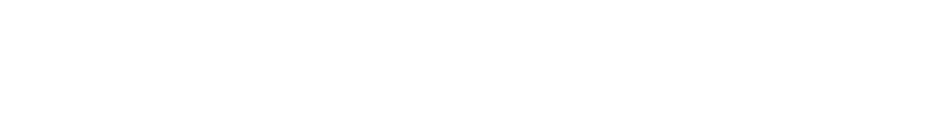 Goals :

By means of RUCIO :


 Register the data locally placed (in PIC) data in the RUCIO catalog.



 Rule of Replication: Distribute it among the datalake.
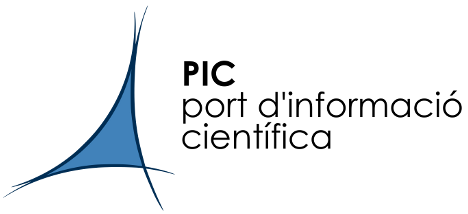 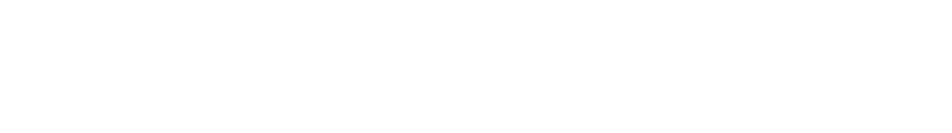 In order to test the registration, as well as, the different levels of organization within  RUCIO:

We will carry on the registration on dummy data
Order of 10MB
	

2.  The origin RSE is a non-deterministic RSE :
Allow registering files with their original path in the detector.
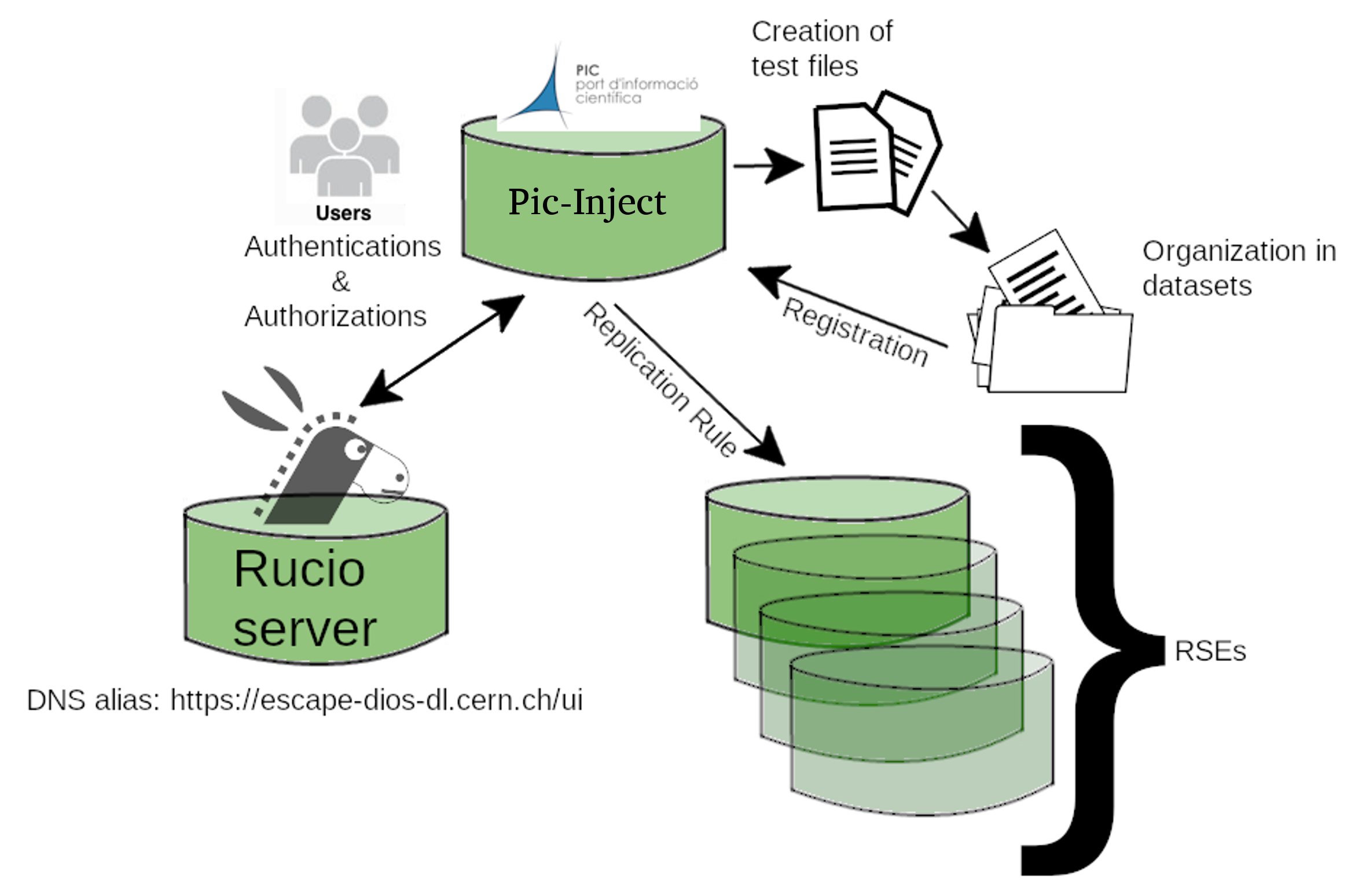 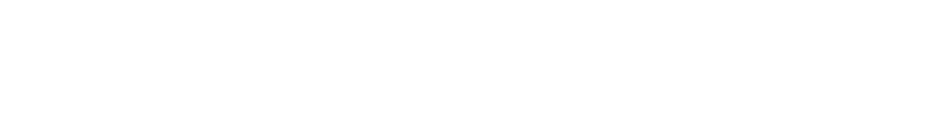 Rucio Storage Elements are logical entity of space. 



Deterministic RSE : Rucio automatically manage storage, and creation of a path, only by knowing the scope and name of a data identifier (Ignoring the static prefix of the storage endpoint). 
	- PIC-DCACHE

NON-deterministic RSE : requires full path on the storage to the file. It offers more flexibility in placing the files on storage.
		- PIC-INJECT
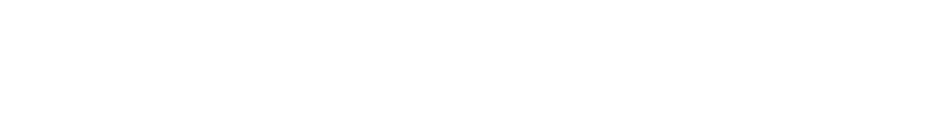 Data Registration : 

All data will be held in a single container.

This container will include 6 datasets, equivalent to the number of folders created, with 30 files each, corresponding to the total number of files included in each folder.

For example: the Folder-1 folder will be the same name as the dataset that will contain the files in this folder (nfile-1, ... nfile-30).
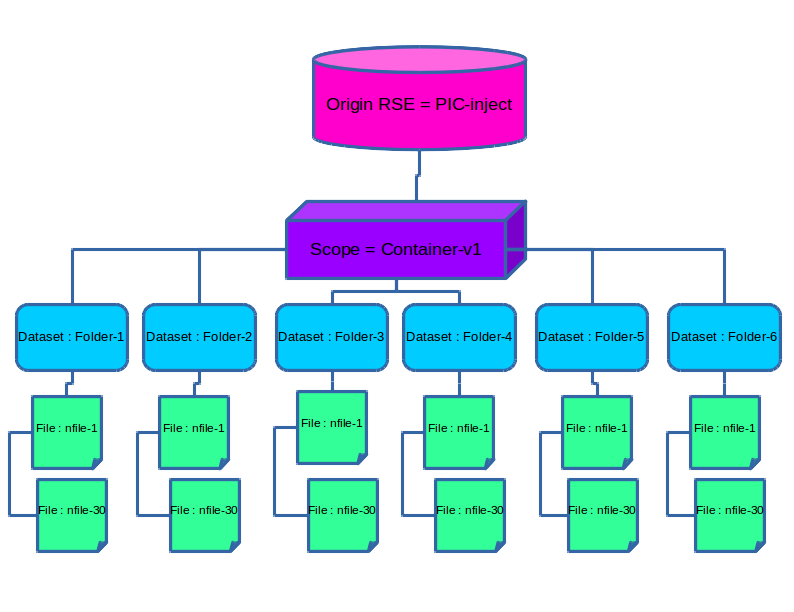 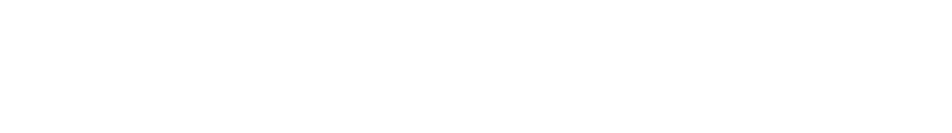 Replication Rules :

This container will be replicated to other RSEs.

Sites – ESCAPE testbed:

 INFN-NA-DPM
 CNAF-STORM
 DESY-DCACHE
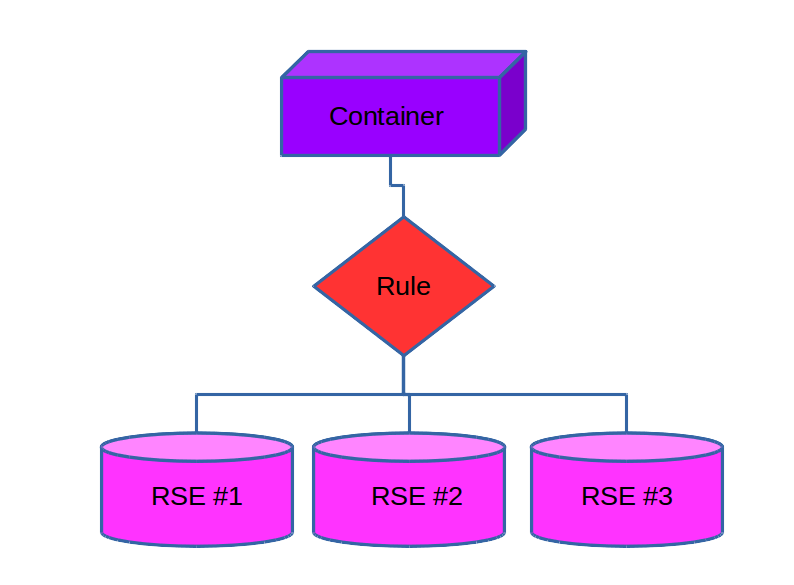 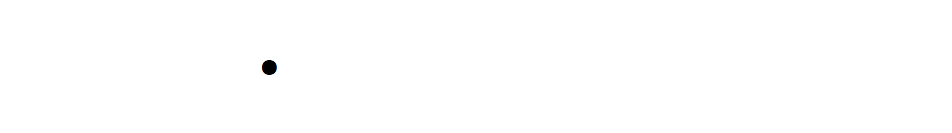 Next Steps :
To implement ‘/’ in the naming of file, in order to archive more informative naming files and supporting pre-existing naming convention.
i.e. : std:RAW/M1/CrabNebula/2020_03_13/20200313_M1_05089889.008_D_CrabNebula-W0.40+215.raw.gz    

Develop an algorithm that builds the folder path from the name-space of the file at the destination RSE.

Configure INJECT RSE for gridftp endpoint in La Palma Observatory.

Perform replication tests with realistic MAGIC dataset (1.2 TB)

Ultimate Scope : 
Design and implement realistic telescope data transfer within the datalake
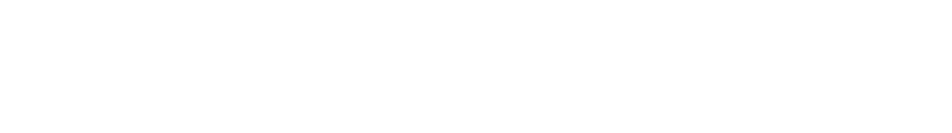 Conclusions :
NON-Determinsitc RSEs are useful to register locally placed files.



Acknowledgements :
Special thanks and congratulations to Aristeidis Fkiaras and his team.
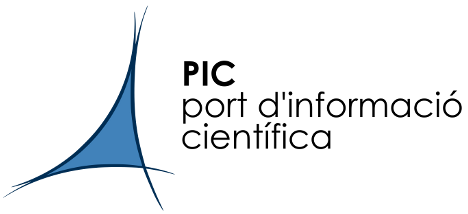 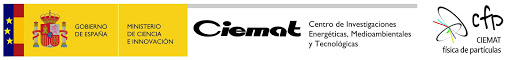 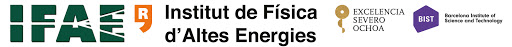 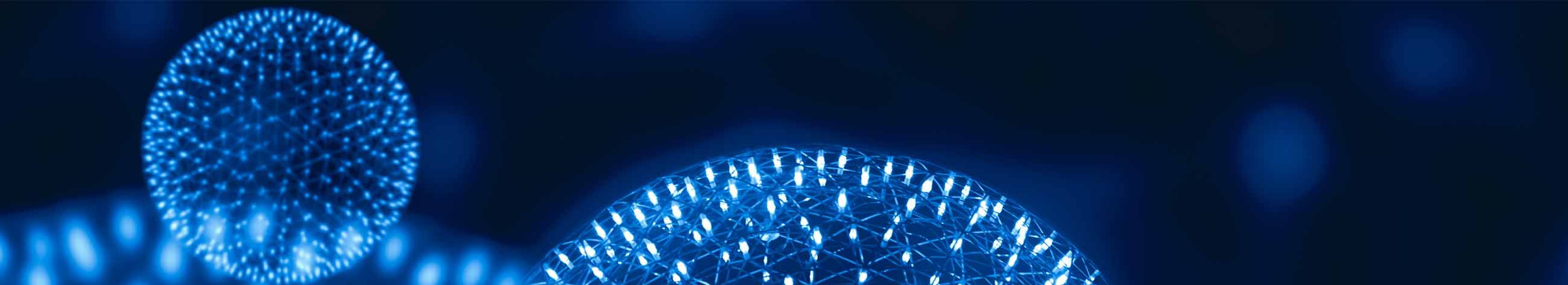 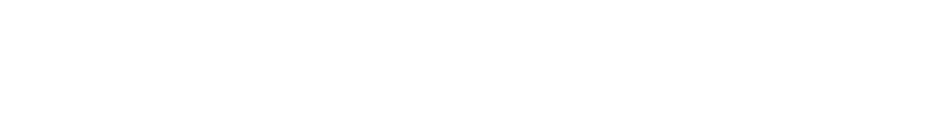 Video 1 :
Creation and preparation of data

Local path in non-deterministic RSE (PIC-Inject) :
i.e. ‘root://xrootd.pic.es:1094/pnfs/pic.es/data/escape/rucio/pic_inject/’
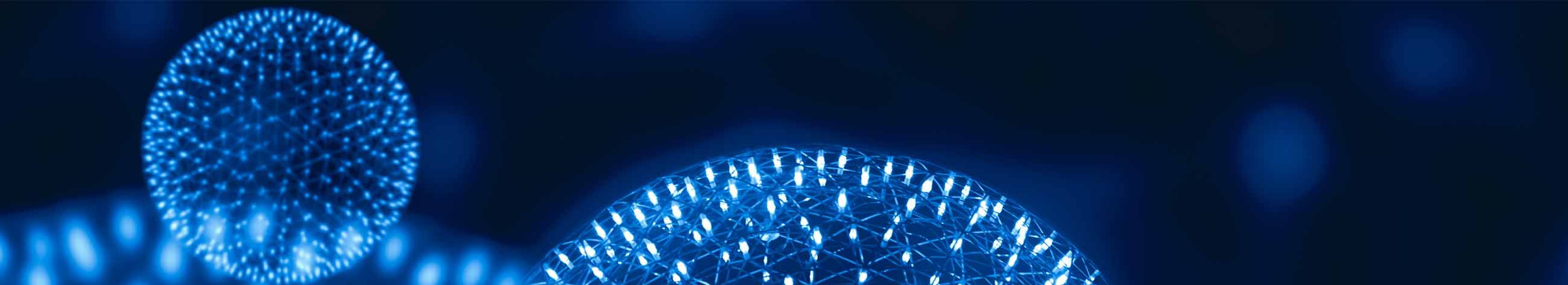 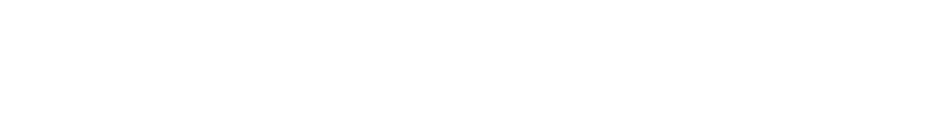 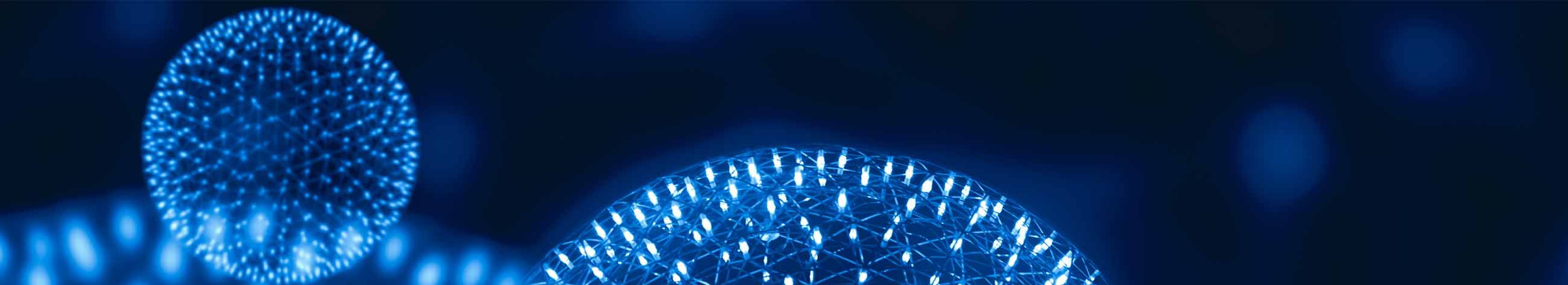 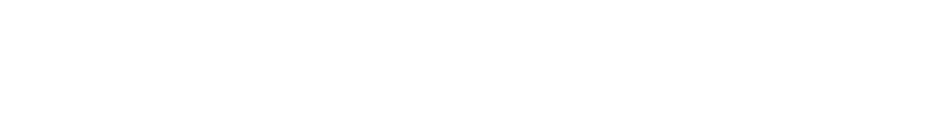 Video 2 :
Data Registration and generation of replication Rules

PIC offers a service for running Jupyter notebooks on CPU or GPU resources.
https://pwiki.pic.es/index.php?title=Jupyter.pic.es
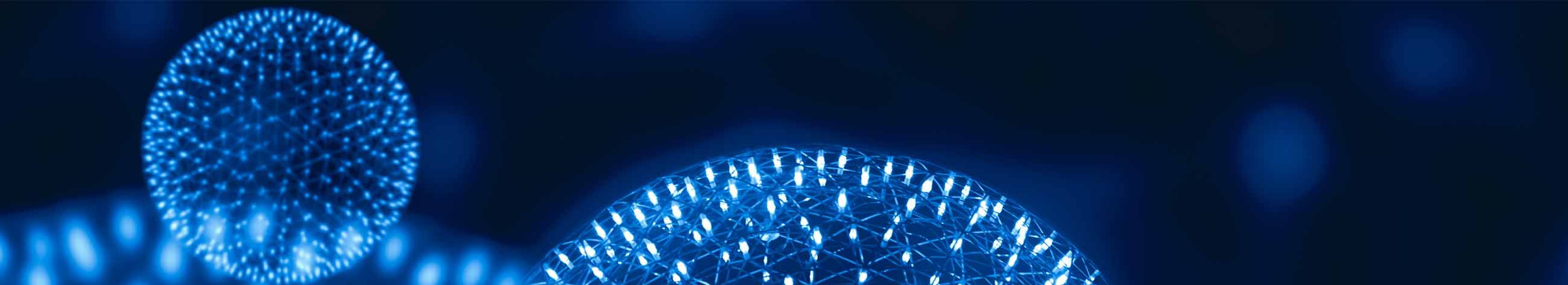 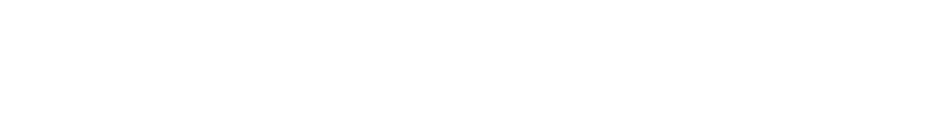 Check Rules replication
https://escape-dios-dl.cern.ch/ui/r2d2
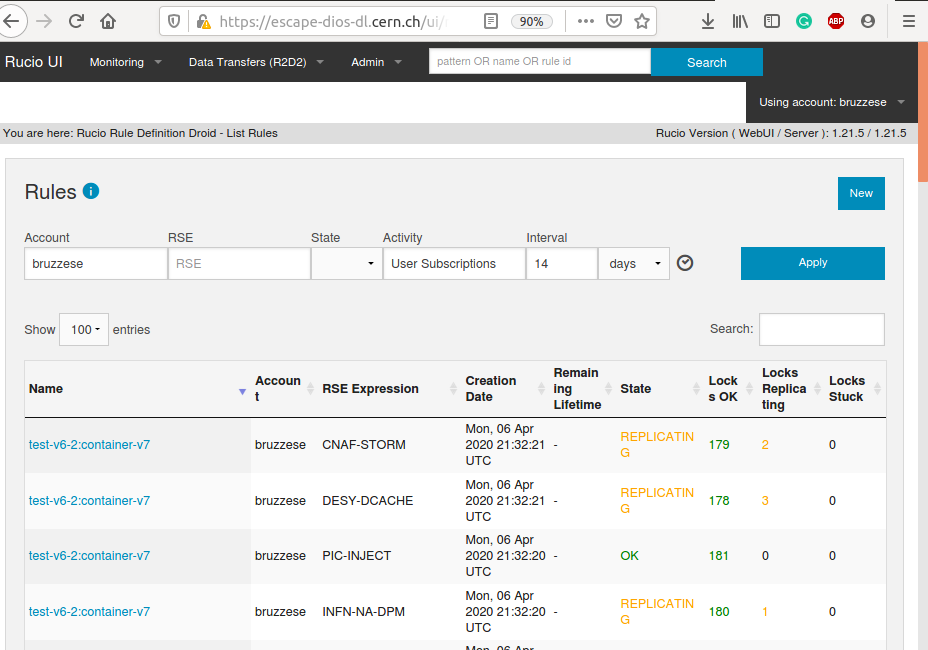 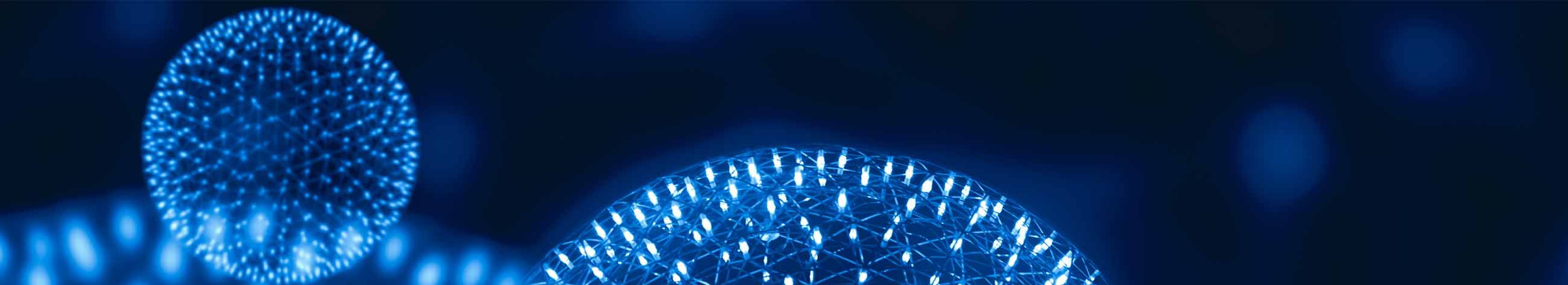 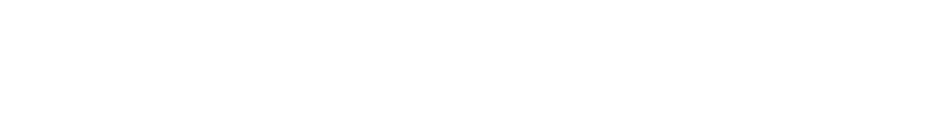 The scripts :
Generate_random_folders.py :
The code generates a number of associated files and folders to be defined by the user 

https://gitlab.pic.es/bruzzese/Rucio-register-files/blob/master/Generate_random_folder.py

Rucio_Organizer_v2.py :
The scripts allows the registration, organization and replication among different RSEs.

https://gitlab.pic.es/bruzzese/Rucio-register-files/blob/master/Rucio_Organizer_v2.py